(D)
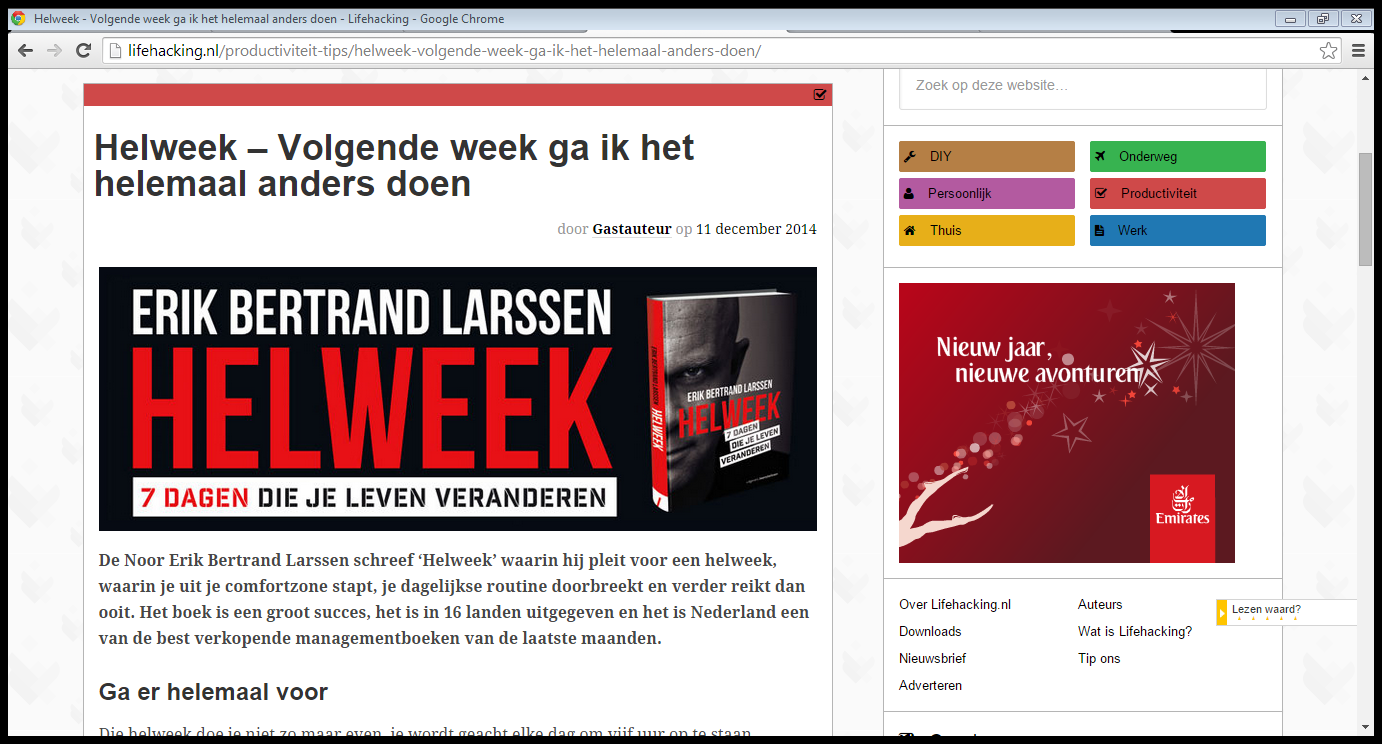 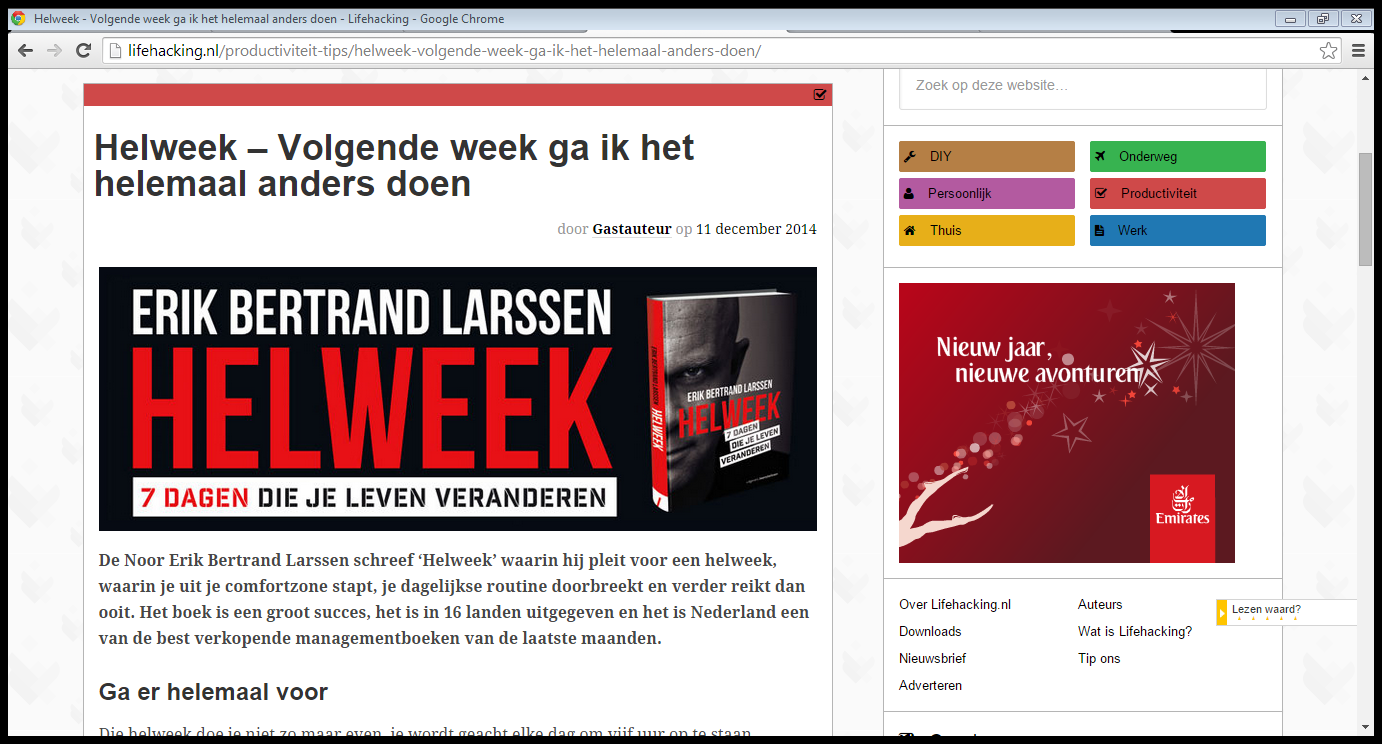 6 dagen die je leven veranderen
WORD JE EIGEN HELD IN deze helWEEK, Durf jij het aan?
IN ÉÉN WEEK KLAARSTOMEN VOOR EEN OFFICIELE  TRIATHLON (1/8 of 1/4)
€ 225,- á 250,-
(excl. eventuele huur van fiets wetsuit etc.)
GEZOND ETEN &  HARD TRAINEN
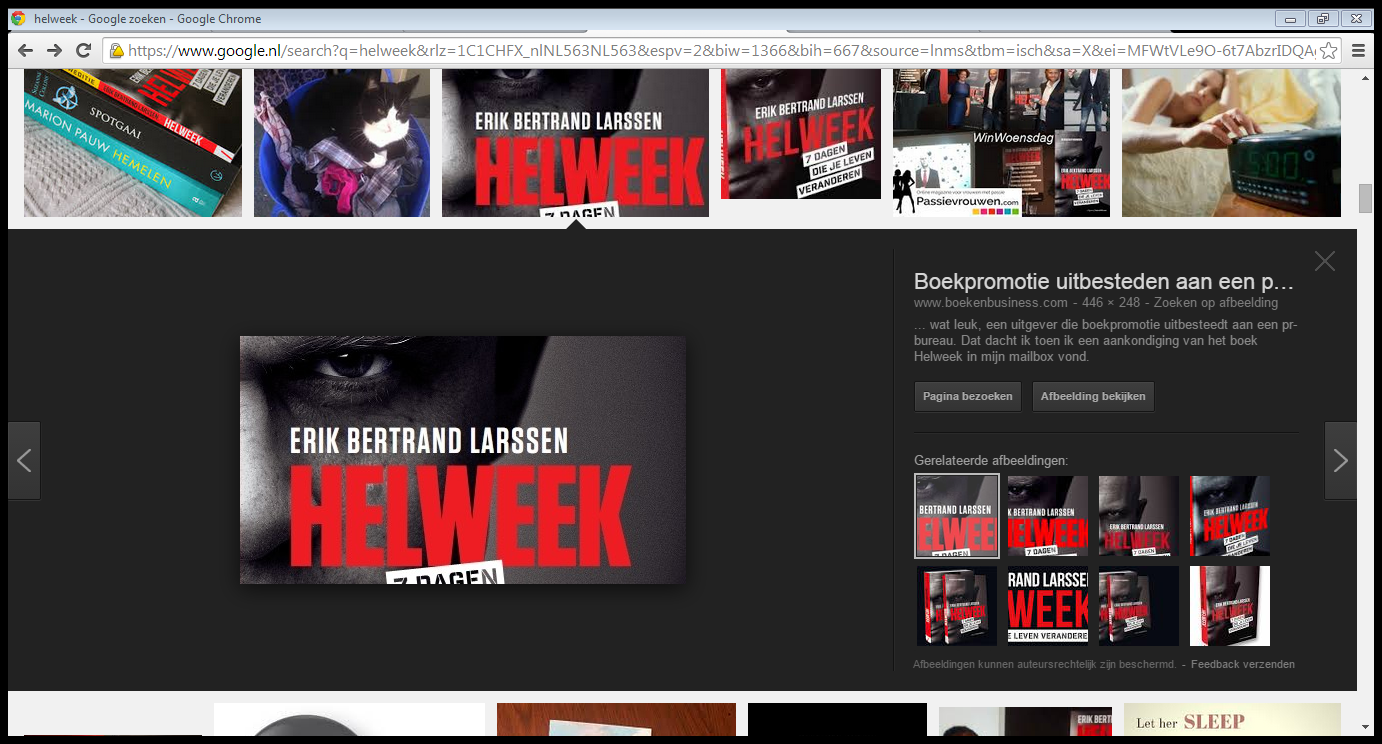 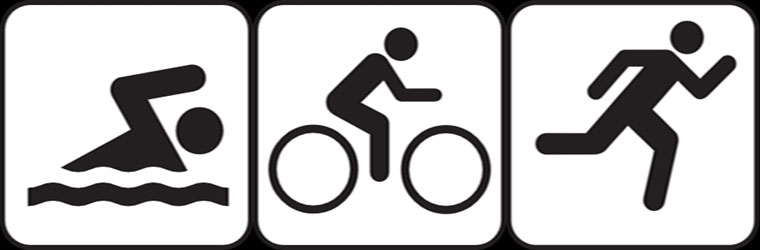 Locatie: Stein (Zuid-Limburg)
Aankomst: Maandag 6 juni 2016
Vertrek: Zaterdag 11 juni 2016
Minimaal 15, maximaal 20 studenten
GEZOND ETEN, KEIHARD TRAINEN, TRIATLON, HELWEEK, KEUZES, DOELEN, AFZIEN, VERNIEUWEND, UIT JE COMFORT-ZONE , MENTAALTRAINING, SOIGNEREN, TECHNIEK, ZWEMMEN IN BUITENWATER, GASTTRAINERS, PRESTEREN   -  JIJ OP JE BEST!
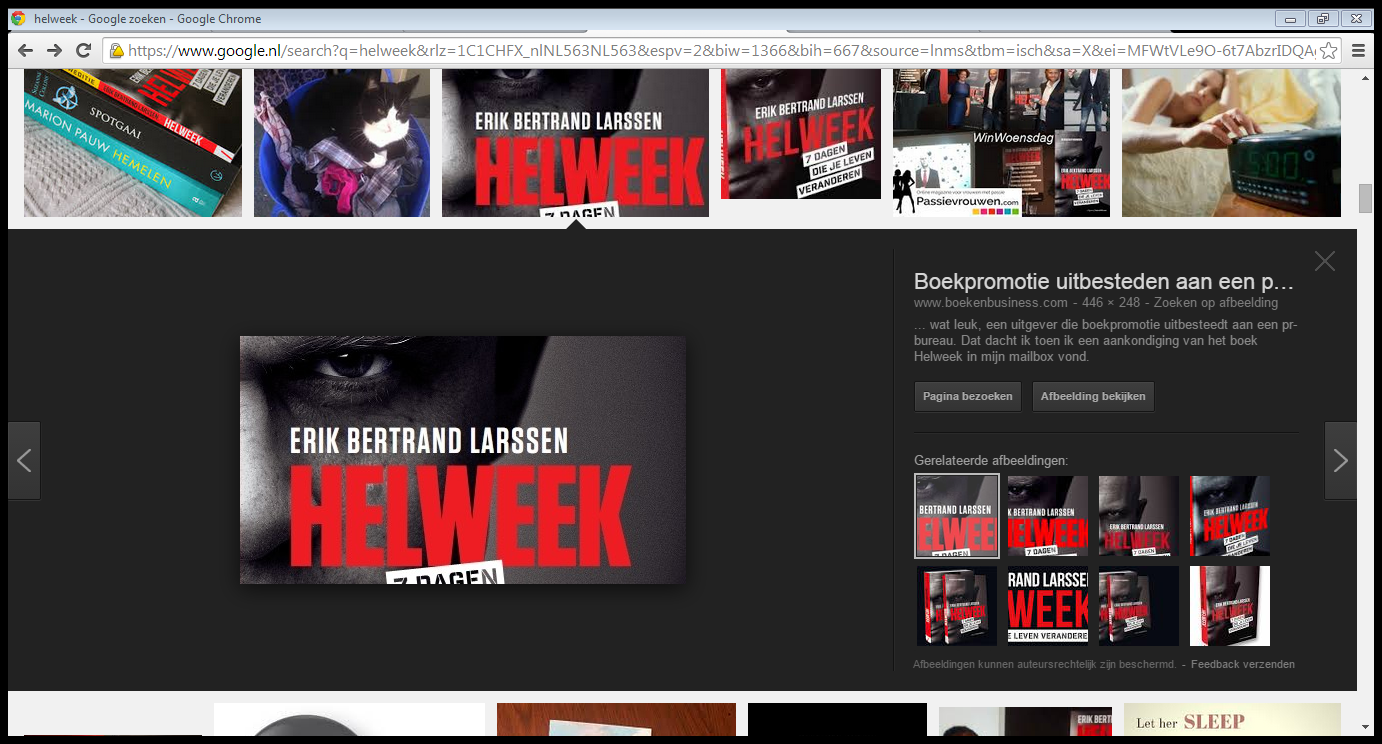